SUNLIBB
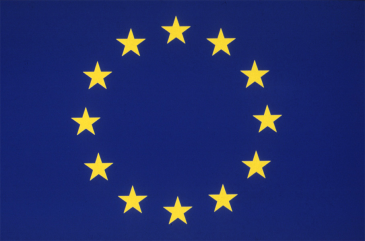 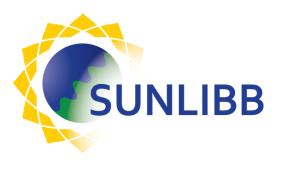 Sustainable Liquid Biofuels from Biomass Biorefining
SUNLIBB Work Packages – Aims and achievements
The work of the SUNLIBB Project is divided into Work Packages, each  with a leader responsible for carrying out  particular tasks according to their area of expertise.
1
Genetic approaches to improve biomass quality for cellulosic biofuel production – Work Package 1
Institut National de Recherche Agronomique (INRA), Biogemma, Wageningen University (WU).
WP1 aims to develop robust methods for improvement of biomass quality in maize and to transfer this knowledge to miscanthus and sugarcane. Mapping populations have been developed to find Quantitative Trait Loci (QTL) involved in biomass composition, digestibility and saccharification potential. In maize (INRA), QTL for saccharification and digestibility have been found (they are not co-localised). In miscanthus (WU), screening for saccharification QTL using BIOMIS and SUNLIBB mapping populations is on-going. Similar work on sugar cane is progressing in Brazil.
Lines of maize and miscanthus with contrasting saccharification characteristics have been sent for pilot experiments. 
The cell walls of mutants (from Biogemma) with knock-out mutations in key candidate genes are being characterised.
2
Transcriptomic and genomic resources for biomass improvement – Work Package 2
WU, INRA, Biogemma, University of York (UoY).
The aim of WP2 is to generate transcriptomic data for genes involved in secondary cell wall biosynthesis in maize, miscanthus and sugarcane. A better understanding of cell wall biosynthesis will allow the tailoring of lignocellulosic biomass for more efficient conversion into Biobased products. For miscanthus, this requires the identification of miscanthus ortholog genes from model species and other C4 plants, and the extraction of high quality RNA during different stages of miscanthus development.
To uncover key genes involved in the synthesis and modification of the different components of the cell wall an orthology web-interface database has been developed.
Recently, deep transcriptome sequencing data (Illumina and 454 pyrosequencing) of Miscanthus sinensis have been released, which redirected our work to a bioinformatics focus using these datasets. OrthoMCL was used to create a multi-species ortholog database, using these RNA-seq data and the predicted proteome of twelve other species. Putative protein function for M. sinensis was inferred through orthology relationships. With this strategy, our aim is to directly identify candidate genes involved in secondary cell wall biosynthesis, via the annotation of transcripts and identification of gene orthologs. At the moment, we are using cell wall genes from maize, differentially expressed in an internode transcriptome dataset, to find candidate miscanthus orthologs and paralogs present in the database. Comparative expression analyses will then be performed using contrasting miscanthus genotypes. Tests with designed primers for ortholog lignin genes in miscanthus are currently underway, to be followed by a set of hemicellulose genes. A web-interface of the database is currently being updated to increase its usability. Our ultimate goal is to develop a tool that enables biologists, without extensive bioinformatics knowledge, to efficiently study de novo transcriptome data from any orphan crop. The tool is currently being designed to facilitate the identification of candidate transcripts through phylogenetic relationships and to enable design of specific and degenerate primers for analysis of known and novel transcripts.
3
Understanding cell wall polysaccharides to underpin biomass improvement – Work Package 3
University of Cambridge, Biogemma, UoY.
WP 3 aims to understand more about biomass polysaccharide composition and structure in maize and miscanthus, and investigate genes involved in their biosynthesis. So far, the main oligosaccharides composing the miscanthus GAX  (glucuronoarabinoxylan) have been identified. This knowledge is transferrable to most grasses, and will help to create grasses with improved hemicellulose for digestibility and/or saccharification.
4
Understanding and obtaining value from lignin – Work Package 4
VIB Department of Plant Systems Biology, University of Ghent, WU, Biogemma.
WP4 aims to mine transcriptomic data for lignin biosynthesis  genes, to make gene silencing or over-expression constructs for maize and miscanthus. Integrated metabolic maps have been made for maize. A set of novel target lignin genes has been identified in C4 grasses, using a systems biology approach.
5
Biomass deconstruction – Work package 5
UoY, INRA, University of Sheffield, VIB. U. Ghent.
WP5 aims to understand the deconstruction of lignocellulose at the biochemical level, to optimise cost and energy efficiency. A High-Throughput saccharification assay has been developed at The University of York for maize and miscanthus. This expertise has been shared with Brazil, where a similar assay has been established for sugarcane. Experiments have been carried out to optimise pre-treatments, and trials of new saccharification enzymes have been conducted. (See adjacent poster).
6
Generating Added Value from Biomass – Work Package 6
UoY , Borregaard, Ecover, Processum, U. of Sheffield.
WP6 aims to identify the extraction and processing steps required to generate added-value products from biomass. Hydrophobic molecules have been characterised and extracted using supercritical CO2. Extraction of waxes has been optimised. (See adjacent poster).
7
Integrated process engineering to obtain full value from biomass processing – Work Package 7
U.of Sheffield, Processum, Biotech Consultants Ltd. (BTCL), Ecover, Borregaard.
WP7 aims to trial new processes that extract added-value products from partial pre-treatments (before enzymic saccharification) and to develop integrated process systems that obtain maximal value from lignocellulose, using data from WP5 and WP6.
Lab-scale and in-silico fermentations have been optimized. Pilot-scale fermentation trials are on-going. Cost modelling is still to be done.
8
Sustainability Assessment – Work Package 8
North Energy Associates,  University of Leeds, Processum.
The purpose of WP8 has been to determine and compare the impacts of biofuel production in integrated biorefineries with other sources of biofuels and conventional fuels.  The context of this work is the existing and emerging policies for biofuels, the frameworks for calculating their associated greenhouse gas emissions, and the application of sustainability criteria in the European Union (EU) and elsewhere.  Investigation of this essential context has been undertaken by the Sustainability Research Institute at the University of Leeds, which has documented findings in the “Sustainability and Policy and Regulatory Review Report”.  This addresses policy and regulatory frameworks at EU and individual Member State level, assessing the effectiveness of sustainability criteria in relation to relevant governance.
Supporting activities included, among others; preparation of two Policy Briefs for the project’s website (www.sunlibb.eu); an exchange visit to Brazil for dialogue with partners in the sister CeProBio Project at the University of Sao Paulo; interviews with stakeholders on bilateral (EU-Brazil), as well as trilateral (Brazil-Africa-EU) co-operation, with regard to second generation biofuels; presentations at conferences in Verona (2011) and The Hague (2013); publication of papers in the Journal of Cleaner Production, as well as in International Environmental Agreements: Politics, Law and Economics.
Both quantitative and qualitative sustainability assessments have been performed in this Work Package, co-ordinated by North Energy Associates Ltd with support from Processum Biorefinery Initiative AB and other partners, including the Department of Chemical and Biological Engineering in the University of Sheffield, and the Green Chemistry Centre at the University of York.  Quantitative assessment involved developing MS Excel workbooks for calculating primary energy inputs and prominent greenhouse gas emissions, associated with the production in biorefineries of biofuels and biochemicals, such as acetone, butanol and ethanol.  Apart from biorefinery operation, workbooks cover the provision of relevant feedstocks, consisting of cultivation, harvesting and transportation.  Workbooks are based on the principles of life cycle assessment and accommodate different calculation methodologies including the European Commission’s Renewable Energy Directive.  The initial workbook models biorefinery operation and a feedstock supply chain based on sugar cane and bagasse.  Subsequent workbooks represent biorefineries based on whole maize and stover, and miscanthus.
Qualitative assessment has been undertaken for biorefinery pathways based on maize and miscanthus feedstocks.  Reports were produced on supporting sustainability criteria for these potential biorefinery feedstocks in the EU, addressing land use, soil erosion, fertility and carbon, water use, emissions to water and air, biodiversity and other impacts.  The activities of this Work Package will conclude with a “Sensitivity and Comparative Analysis Report”.  This will document the effects on quantitative results of varying the values of key parameters in the workbooks, which will reflect the final feedstock specifications and biorefinery concepts of other relevant partners.  Qualitative aspects of sustainability criteria will also be incorporated by ranking and grading relevant impacts.
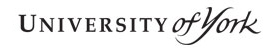 Contact Us: biol-sunlibb@york.ac.uk   www.sunlibb.eu